Entrusting to Others
II Timothy 2:1-2
You then, my son, be strong in the grace that is in Christ Jesus. 2 And the things you have heard me say in the presence of many witnesses entrust to reliable people who will also be qualified to teach others.
Matthew 4:17
17 From that time on Jesus began to preach, “Repent, for the kingdom of heaven has come near.”
Matthew 4:18-19
18 As Jesus was walking beside the Sea of Galilee, he saw two brothers, Simon called Peter and his brother Andrew. They were casting a net into the lake, for they were fishermen. 19 “Come, follow me,” Jesus said, “and I will send you out to fish for people.”
Matthew 9:37-38
37 Then he said to his disciples, “The harvest is plentiful but the workers are few. 38 Ask the Lord of the harvest, therefore, to send out workers into his harvest field.”
Matthew 10:1
Jesus called his twelve disciples to him and gave them authority to drive out impure spirits and to heal every disease and sickness.
Matthew 11:1
After Jesus had finished instructing his twelve disciples, he went on from there to teach and preach in the towns of Galilee.
Matthew 28:19-20
19 Therefore go and make disciples of all nations, baptizing them in the name of the Father and of the Son and of the Holy Spirit, 20 and teaching them to obey everything I have commanded you. And surely I am with you always, to the very end of the age.”
Acts 2:40-41
40 With many other words he warned them; and he pleaded with them, “Save yourselves from this corrupt generation.” 41 Those who accepted his message were baptized, and about three thousand were added to their number that day.
Acts 2:42
42 They devoted themselves to the apostles’ teaching and to fellowship, to the breaking of bread and to prayer.
Acts 8:1b
On that day a great persecution broke out against the church in Jerusalem, and all except the apostles were scattered throughout Judea and Samaria.
Acts 8:4
4 Those who had been scattered preached the word wherever they went.
Acts 11:19-20
19 Now those who had been scattered by the persecution that broke out when Stephen was killed traveled as far as Phoenicia, Cyprus and Antioch, spreading the word only among Jews. 20 Some of them, however, men from Cyprus and Cyrene, went to Antioch and began to speak to Greeks also, telling them the good news about the Lord Jesus.
Acts 11:21
21 The Lord’s hand was with them, and a great number of people believed and turned to the Lord.
Acts 11:22-24
22 News of this reached the church in Jerusalem, and they sent Barnabas to Antioch. 23 When he arrived and saw what the grace of God had done, he was glad and encouraged them all to remain true to the Lord with all their hearts. 24 He was a good man, full of the Holy Spirit and faith, and a great number of people were brought to the Lord.
Acts 11:25-26
25 Then Barnabas went to Tarsus to look for Saul, 26 and when he found him, he brought him to Antioch. So for a whole year Barnabas and Saul met with the church and taught great numbers of people. The disciples were called Christians first at Antioch.
Acts 13:2-4
2 While they were worshiping the Lord and fasting, the Holy Spirit said, “Set apart for me Barnabas and Saul for the work to which I have called them.” 3 So after they had fasted and prayed, they placed their hands on them and sent them off.
4 The two of them, sent on their way by the Holy Spirit, went down to Seleucia and sailed from there to Cyprus.
Acts 15:36-38
36 Some time later Paul said to Barnabas, “Let us go back and visit the believers in all the towns where we preached the word of the Lord and see how they are doing.” 37 Barnabas wanted to take John, also called Mark, with them, 38 but Paul did not think it wise to take him, because he had deserted them in Pamphylia and had not continued with them in the work.
Acts 15:39-41
39 They had such a sharp disagreement that they parted company. Barnabas took Mark and sailed for Cyprus, 40 but Paul chose Silas and left, commended by the believers to the grace of the Lord. 41 He went through Syria and Cilicia, strengthening the churches.
Acts 16:1-3
Paul came to Derbe and then to Lystra, where a disciple named Timothy lived, whose mother was Jewish and a believer but whose father was a Greek. 2 The believers at Lystra and Iconium spoke well of him. 3 Paul wanted to take him along on the journey…
I Timothy 1:3-4
3 As I urged you when I went into Macedonia, stay there in Ephesus so that you may command certain people not to teach false doctrines any longer 4 or to devote themselves to myths and endless genealogies. Such things promote controversial speculations rather than advancing God’s work—which is by faith.
II Timothy 4:9-12
9 Do your best to come to me quickly, 10 for Demas, because he loved this world, has deserted me and has gone to Thessalonica. Crescens has gone to Galatia, and Titus to Dalmatia. 11 Only Luke is with me. Get Mark and bring him with you, because he is helpful to me in my ministry. 12 I sent Tychicus to Ephesus.
II Timothy 4:19-21
19 Greet Priscilla and Aquila and the household of Onesiphorus. 20 Erastus stayed in Corinth, and I left Trophimus sick in Miletus. 21 Do your best to get here before winter.
Hebrews 13:23-25
23 I want you to know that our brother Timothy has been released. If he arrives soon, I will come with him to see you.
24 Greet all your leaders and all the Lord’s people. Those from Italy send you their greetings.
25 Grace be with you all.
II Timothy 2:1-2
You then, my son, be strong in the grace that is in Christ Jesus. 2 And the things you have heard me say in the presence of many witnesses entrust to reliable people who will also be qualified to teach others.
NT Discipleship Progression
Jesus
Peter
Barnabus
Paul
Timothy
Reliable People
Others
NT Discipleship Progression
Jesus, 						5BC-33AD
John, son of Zebedee		6-100AD
Polycarp					69-155AD
Irenaeus					130-202AD
II Timothy 2:1-2
You then, my son, be strong in the grace that is in Christ Jesus. 2 And the things you have heard me say in the presence of many witnesses entrust to reliable people who will also be qualified to teach others.
Welcome to
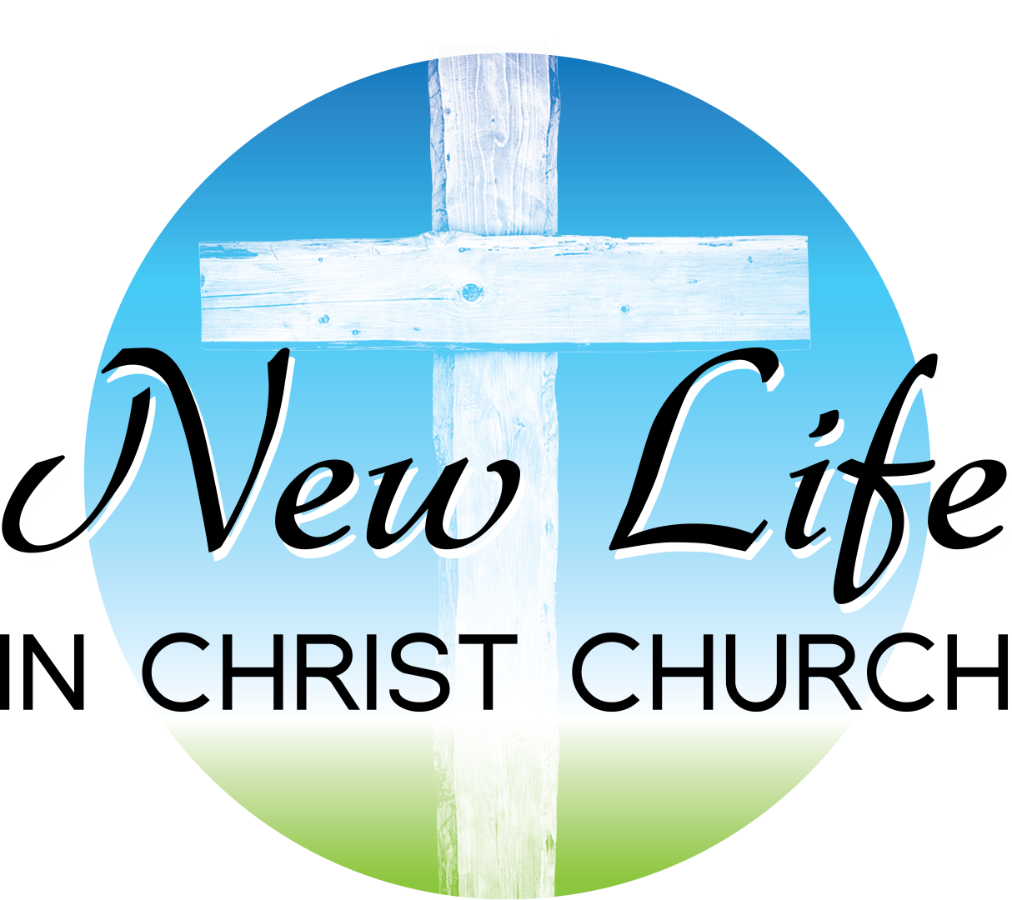